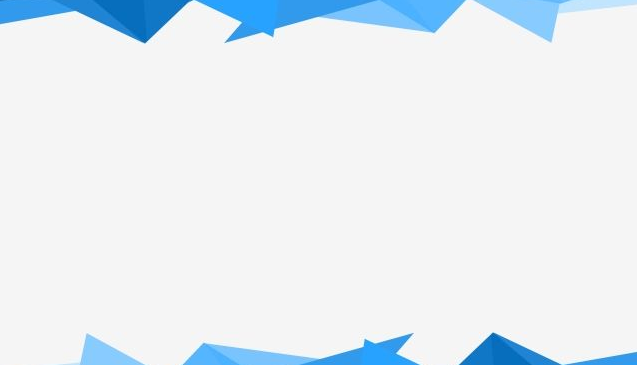 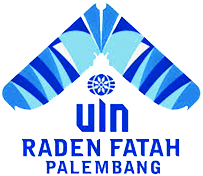 SCIENCE AND TECHNOLOGY OF ISLAMIC PERSPECTIVE
By:
Dr. Ahmad Zainuri

Lecturer from Faculty of Tarbiyah and Teacher Training
UIN Raden Fatah Palembang
UNIVERSITAS ISLAM NEGERI (UIN)
RADEN FATAH  PALEMBANG
2020
The dichotomy debate - modern science and Islamic science - is still a crucial problem among Muslim scholars today. Islamic science is understood as science based on revelation, the hadith of the Prophet, and the scholars' ijtihad. Meanwhile, modern science is science based on experimentation and human reasoning based on empirical data through research. The two sciences have their respective areas, separate from one another, both in terms of formal-material objects, research methods, criteria of truth, and their roles.

There is an idea among Muslim scientists to integrate the two sciences through the Islamization of science or the integration of science to neutralize the influence of modern Western science. This idea was initiated by Syed Muhammad Naquib al-Attas and Isma'il Raj'i al-Faruqi.
INTRODUCTION
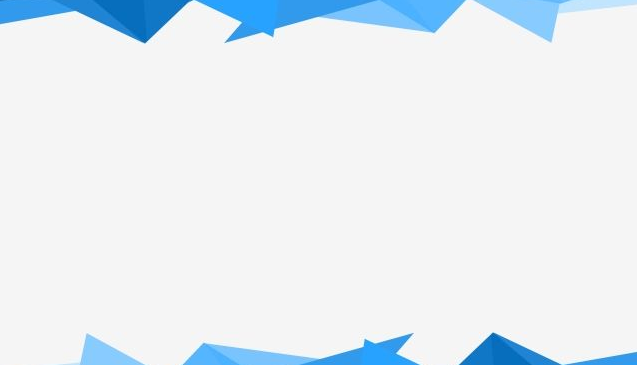 Human Nature: al-qalb, al-ruh, al-nafs, dan al-‘aql
Human Potential: the potential of tauhid (religious fitrah), mind, heart (qalb), and body
NATURE AND HUMAN POTENTIAL
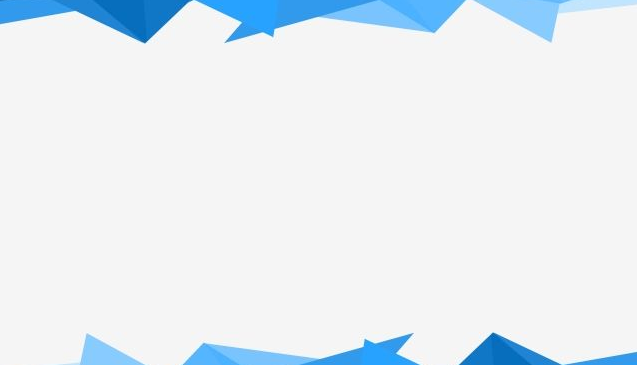 The modern science-technology paradigm is value-free
Modern science-technologies are born and developed in the context of specific values, paradigms and civilizations
The philosophical paradigm of Modern Science-technology is the ideology of liberalism-capitalism and secular-materialistic materialism
PARADIGMA SAINS –TEKNOLOGI MODERN
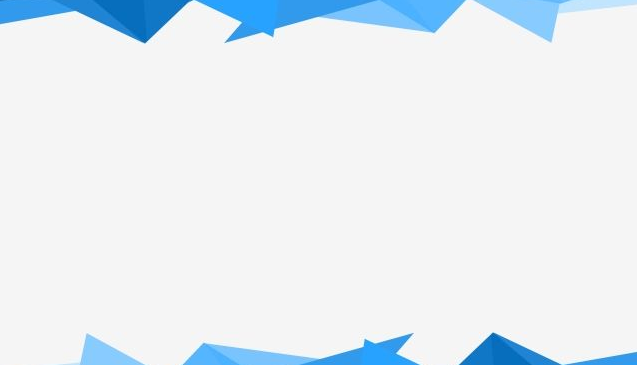 Melahirkan manusia yang tidak memiliki pribadi terpecah (split personality) dalam masyarakat
The position of al-Qur'an and hadith as a grand theory for modern science-technology
The principle of integrating modern science-technology in Islamic teachings should be following the essential conception of man as the subject and object of Islamic education. As the most glorious and best creatures of Allah SWT, humans have been equipped with various potentials. Humans have multiple potentials, including the potential for tawhid (religious fitrah), reason, heart (qalb), and body.
The main objective of Islamic education must be in line with the goal of human creation, namely as the caliph of Allah on earth to carry out Allah's laws legally and prosper the universe.
Create people who do not have a split personality in society
Science-Technology and Islamic Education: The Importance of Scientific Paradigm Integration
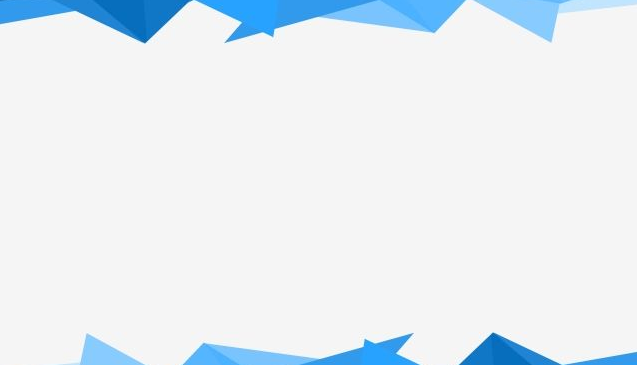 Pada hakikatnya manusia terbentuk dari rangkaian dua substansi, yaitu; komponen material; jasmani yang berasal dari intisari tanah, dan komponen immaterial; ruh yang di-“tiup”-kan Allah Swt dan hakikat manusia adalah ruh sebagai jadi dirinya. Manusia telah diperlengkapi dengan seperangkat potensi, yakni; potensi tauhid (fitrah beragama), akal, hati (qalb), dan jasmani. Selain potensi positif ini, dalam diri manusia juga terdapat potensi negatif yang merupakan kelemahan manusia, seperti potensi untuk terjerumus dalam godaan hawa nafsu dan setan. Karena itu, manusia dikatakan sebagai makhluk paradoksal, yakni memiliki kecenderungan ke arah kebaikan dan keburukan sekaligus.
Tujuan penciptaan manusia adalah menjadi khalifah Allah Swt di muka bumi.  Agar selaras dengan tujuan pencipataan manusia itu hendaknya konsep sains-teknologi modern tidak dikhotomis agar manusia tidak memiliki pribadi terpecah (split personality) dalam masyarakat.  Menyadari kenyataan itu, perlu adanya integrasi sains-teknologi modern dengan nilai-nilai ajaran Islam.
KESIMPULAN
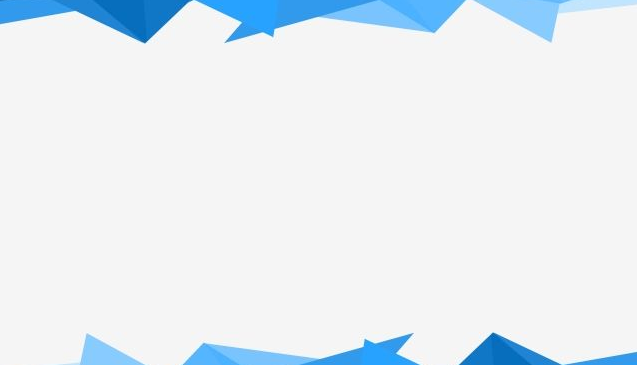 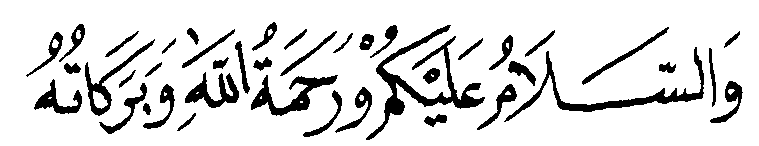 Thank you
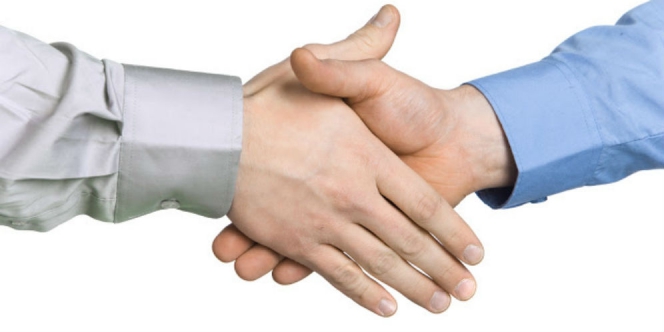